Learning Objective
I will be able to represent a set and evaluate set operations
Success Criteria
At the end of the lesson, I will be able to:
understand the following terms: set, element of a set, empty set, subset, universal set; 
be able to define and use the following notations: union, intersection and complement;
know how to represent a set and evaluate set operations.
Concept Development
What is a set?
Concept Development
Universal and empty sets
Concept Development
Using a Venn Diagram
17
19
2
6
4
3
9
8
12
10
14
15
18
7
1
13
11
5
16
Concept Development
Subset
Vocabulary
Real Numbers:
Irrational Numbers:
Rational Numbers:
Integers:
Natural Numbers:
Concept Development
Intersection and Union of sets A and B
B
A
Guided Practice
Intersection, union and complement
Guided Practice
Intersection, union and complement
Concept Development
Set Difference
Concept Development
Interval Notation
Guided Practice
Illustrate the intervals on a number line
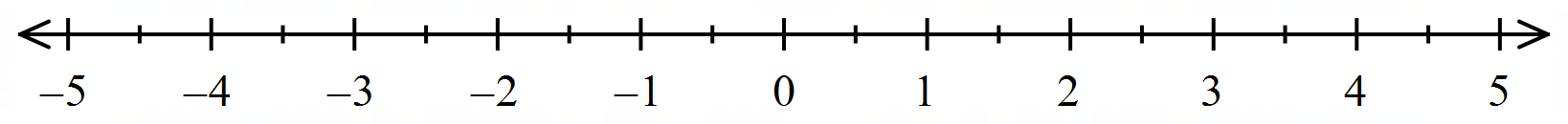 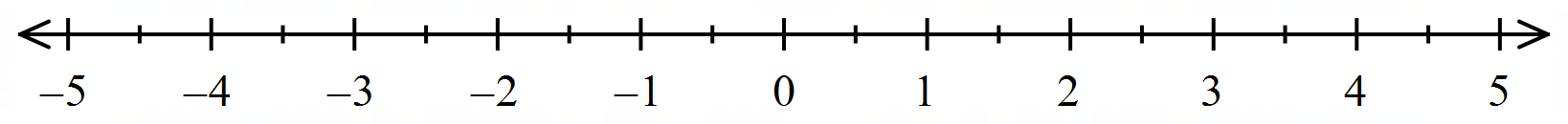 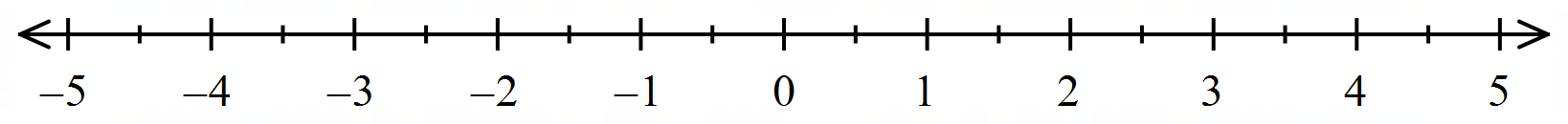 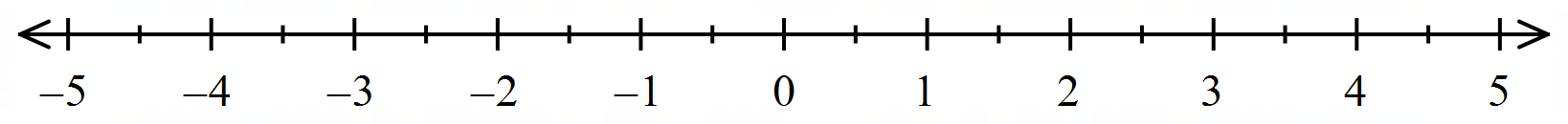 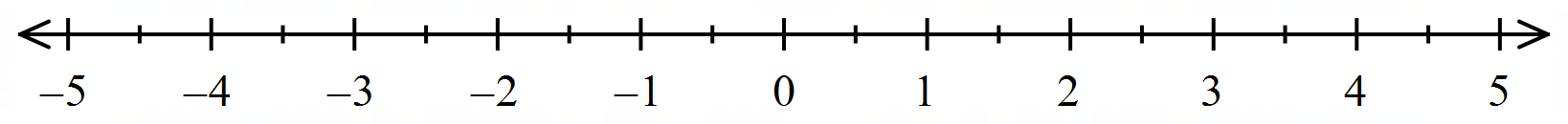 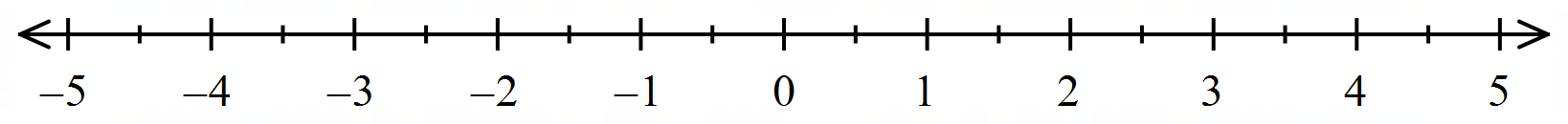 Guided Practice
Illustrate the intervals on a number line
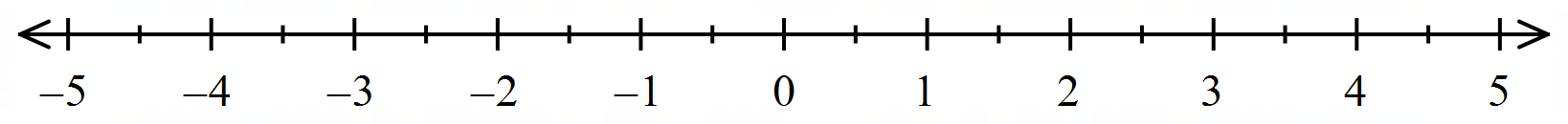 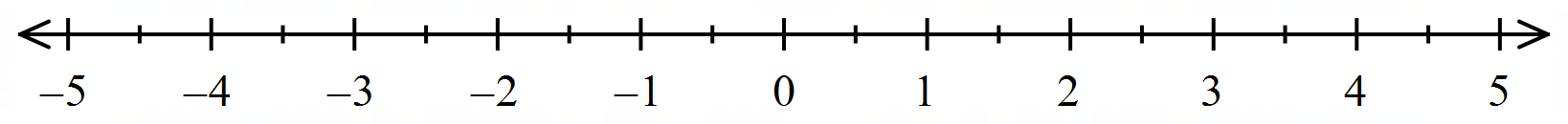 Guided Practice
Use the appropriate notation to describe each of the following sets
Guided Practice
Describe each of the following intersections of intervals as simply as possible
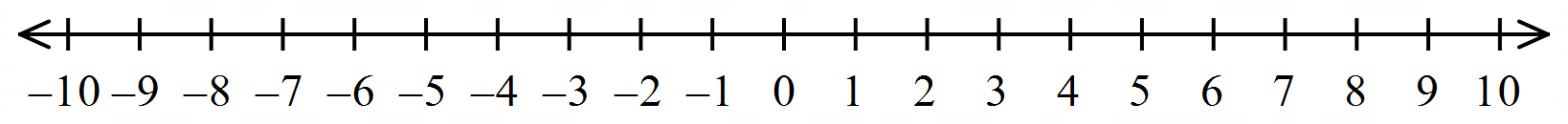 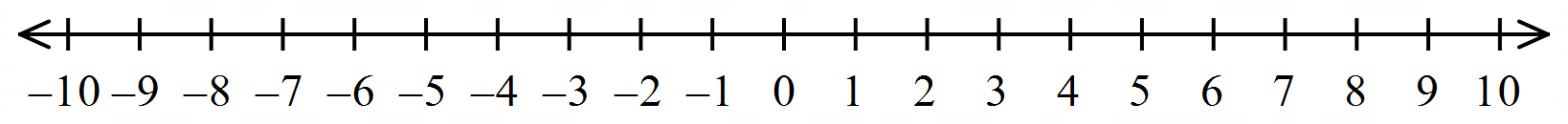 Independent Practice
Complete Ex 6A